Etripamil Nasal Spray Is Effective and Safe for Conversion of Repeated Spontaneous Episodes of Paroxysmal Supraventricular Tachycardia During Long-term Follow-up: Results From the NODE-302 Study
James E. Ip, MD, FHRS1; Benoit Coutu, MD2; Matthew T. Bennett, MD3; A. Shekhar Pandey, MD4; Bruce S. Stambler, MD, FHRS5; Philip Sager, MD6; Michael Chen, PhD7; Silvia Shardonofsky, MD8; Francis Plat, MD8; A.J. Camm, MD, FHRS9
1Weill Cornell Medicine, New York-Presbyterian Hospital, New York, NY, USA; 2Centre Hospitalier de l’Université de Montréal, Montréal, QC, Canada; 3Centre for Cardiovascular Innovation, Division of Cardiology, University of British Columbia, Vancouver, BC, Canada; 4Cambridge Cardiac Care Centre, Cambridge, ON, Canada; 5Piedmont Heart Institute, Atlanta, GA, USA; 6Cardiovascular Research Institute and Department of Medicine, Stanford University, Palo Alto, CA, USA; 7TCM Groups, Inc., Berkeley Heights, NJ, USA; 8Milestone Pharmaceuticals, Montreal, QC, Canada; 9St. George’s University of London, London, England
Disclosures
J.E. Ip: Received compensation as study investigator and steering committee member for Milestone Pharmaceuticals. Received honoraria/speaking/consulting fee for Abbott Medical, Biotronik, Boston Scientific, and Medtronic Inc; membership on advisory committee and/or steering committee for Abbott Medical, Biotronik, and Medtronic Inc; membership on data safety monitoring committee for Boston Scientific 
B. Coutu: No relevant disclosures
M.T. Bennett: Research collaboration – Milestone Pharmaceuticals; Research (Contracted Grants for PIs and Named Investigators only) – Abbott, Boston Scientific, Medtronic 
A.S. Pandey: No relevant disclosures
B.S. Stambler: Honoraria/speaking/consulting fee – Boston Scientific, Milestone Pharmaceuticals; Research (Contracted Grants for PIs and Named Investigators only) – Biotronik, Milestone Pharmaceuticals
P. Sager: Received honoraria as consultant for Milestone Pharmaceuticals, and holds equity in Milestone Pharmaceuticals
M. Chen: Received compensation as investigator and/or consultant from Milestone Pharmaceuticals 
S. Shardonofsky: Salary from Employment (Commercial Interest) – Milestone Pharmaceuticals
F. Plat: Salary from Employment (Commercial Interest) – Milestone Pharmaceuticals 
A.J. Camm: Honoraria/speaking/consulting fee – Abbott, Acesion, Anthos Therapeutics, ARCA Biopharma Inc., Bayer Healthcare Pharmaceuticals, Biotronik, Boston Scientific, Bristol Myers Squibb, Daiichi, InCarda Therapeutics, Medtronic, Milestone Pharmaceuticals, Pfizer, Inc., Sanofi
2
Introduction
There is an unmet need for a safe, rapid self-treatment of paroxysmal supraventricular tachycardia (PSVT) in a medically unsupervised setting1​

Etripamil
Novel, fast-acting, non-dihydropyridine, L-type calcium channel blocker ​
In development as a self-administered nasal spray to treat PSVT​
Terminates AV node-dependent PSVT episodes when vagal maneuvers are ineffective
Tmax=7.9 minutes2
Pharmacodynamic effects occur 30–40 minutes after administration3
AV, atrioventricular; Tmax, time to maximum concentration. 
1. Page RL, et al. Hearth Rhythm. 2016;13(4):e136-e221. 2. Wight D, et al. J Am Coll Cardiol. 2022;79(9 Suppl):43. 3. Stambler BS, et al. Heart Rhythm. 2020;17:1200. Abstract D-LBCT01-01.
3
Etripamil Nasal Spray Pharmacological Results (Phase 1)
Comparison of PK and PD Profile of Etripamil 70 mg (N=24)
160
Mean Etripamil Plasma Concentration (ng/mL)
20%
140
Mean Percentage Change From Baseline PR Interval
120
Target Threshold for PR Prolongation
100
10%
PR Interval – Mean Change From Baseline (%)
Etripamil Plasma Concentration (ng/mL), mean (SEM)
80
60
0%
40
20
-10%
0
0
10
20
30
40
50
60
70
80
90
100
Time (minutes)
Anticipated therapeutic effect within 45 minutes; peak within 10 minutes
PR interval prolongation is a marker of AV conduction time
AV, atrioventricular; PD, pharmacodynamic; PK, pharmacokinetic; SEM, standard error of the mean.
4
NODE-301 Efficacy
Time to PSVT Conversion to Sinus Rhythm
100
+ Censored
80
HR=1.87 (95% CI, 1.09–3.22), P=0.02 at 30 min
HR=1.43 (95% CI: 0.91–2.24), P=0.04 at 60 min
63.7%
60
53.7%
56.5%
Kaplan-Meier Probabilityof Conversion (%)
40
34.7%
20
0
Placebo                   Etripamil
Time Since Study Drug Administration (minutes)
0
5
10
15
20
25
30
35
40
45
50
55
60
Placebo
49
46
42
38
37
33
32
30
29
25
22
19
18
Etripamil
107
82
71
65
59
50
47
44
43
39
37
36
36
Number at Risk
Randomized, double-blind, placebo-controlled, phase 3
Primary endpoint: Time to PSVT conversion to sinus rhythm ​
Did not meet the primary endpoint of conversion of PSVT over 5 hours
Post hoc efficacy analysis demonstrated a clinically meaningful treatment effect, consistent with the drug’s pharmacology 
Etripamil was safe and well-tolerated when self-administered in a medically unsupervised setting
CI, confidence interval; HR, hazard ratio; PSVT, paroxysmal supraventricular tachycardia.
5
NODE-302 Study Design: Single-arm, Open-label Extension Study From NODE-301
Upon NODE-301 study completion
Study Procedures
Patient perceived PSVT episode
Patient applied CMS
Patient performed trained VM
If episode persisted, patient self-administered etripamil 70 mg IN
CMS ECG monitoring continued for 5 hours
An independent adjudication committee used the complete CMS ECG recordings to confirm PSVT and conversion to sinus rhythm
Patients Enrolled 
N=169
Safety Population
N=105
NODE-301
(N=198)
Key Inclusion Criteria
Efficacy Population
N=92
Patients ≥18 years
ECG-documented diagnosis of PSVT
History of PSVT lasting ≥20 minutes
Patients continued in the study for up to 11 treated episodes
Median time in the study: 223 daysa (range: 1−584)
Positively Adjudicated PSVT Episode
N=188
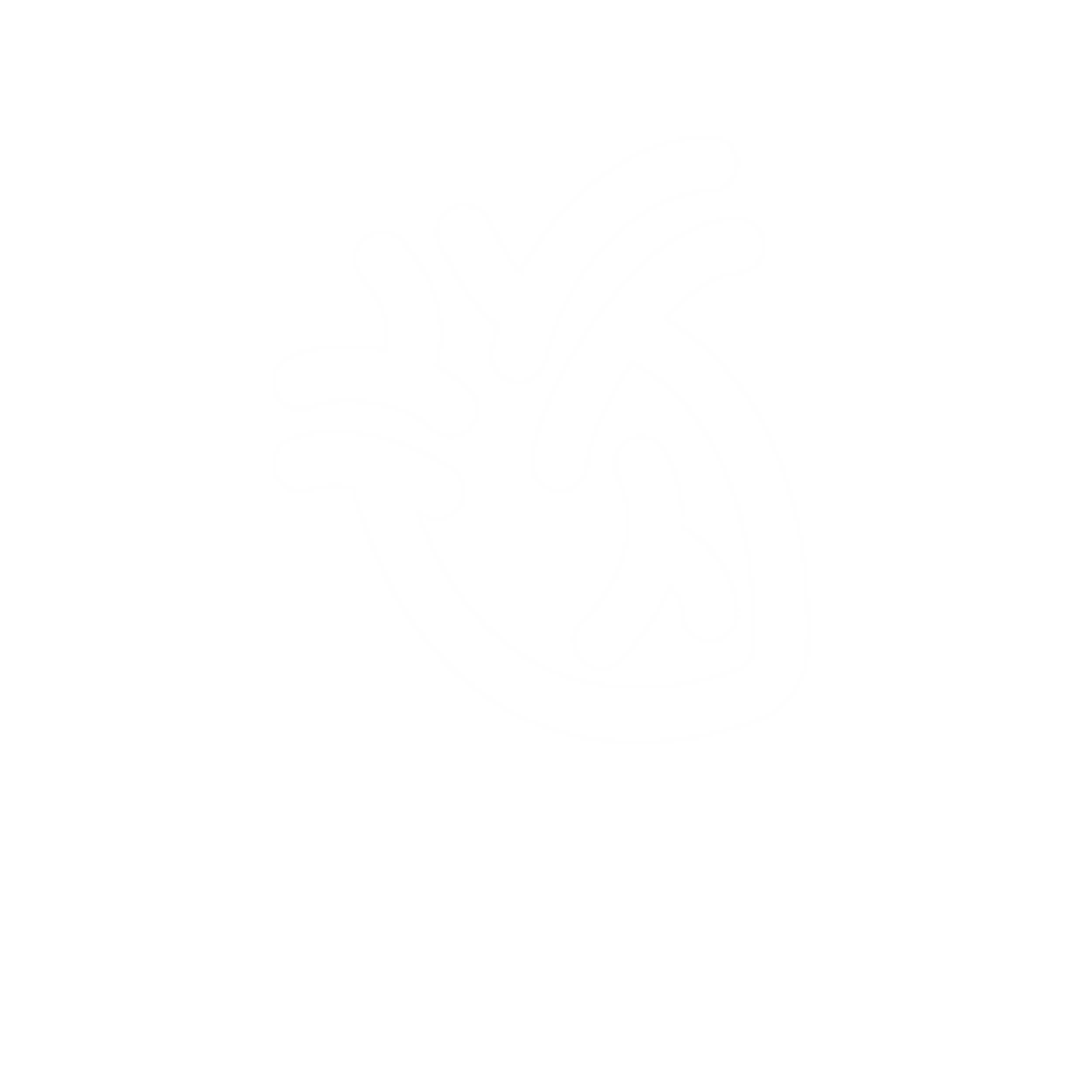 aIncludes patients with 0 episodes.
CMS, cardiac monitoring system; ECG, electrocardiogram; PSVT, paroxysmal supraventricular tachycardia; VM, vagal maneuver.
6
NODE-302 Methods
Objective: Investigation of the efficacy and safety of etripamil when self-administered for multiple episodes of PSVT in patients who completed NODE-301
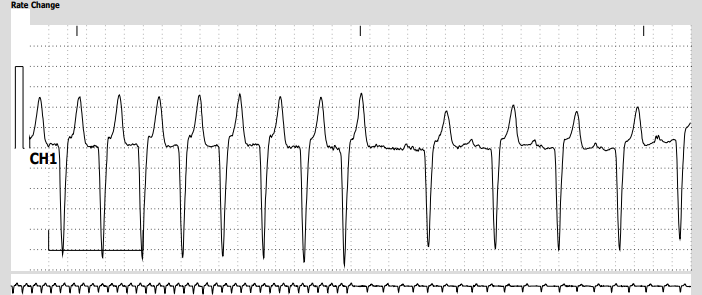 Positive adjudication 
AV nodal-dependent PSVT
Negative adjudication
Non-PSVT (e.g., sinus rhythm, sinus tachycardia, atrial tachycardia, atrial fibrillation, and atrial flutter)
No Adjudication
No ECG data available
AV, atrioventricular; ECG, electrocardiogram; PSVT, paroxysmal supraventricular tachycardia.
7
Baseline Characteristics
aIncludes medications that started any time and are taken at any time after the first study treatment. bVerapamil n=9 (8.6%); diltiazem n=13 (12.4%).
DHP, dihydropyridine; NDHP, non-dihydropyridine; PSVT, paroxysmal supraventricular tachycardia; SD, standard deviation.
8
Number of Positively Adjudicated PSVT Episodes Per Patient Treated With Etripamil
# of Episodes per patient
# of Patients
1.1%
1.1%
1
n=52
3.3%
2.2%
52/92 patients (56.5%) used etripamil for 1 episode
40/92 patients (43.5%) used etripamil for 2 or more episodes
2
n=15
4.3%
3
n=14
15.2%
4
n=4
5
n=1
56.5%
6
n=2
16.3%
7
n=3
10
n=1
PSVT, paroxysmal supraventricular tachycardia.
9
Conversion of Adjudicated PSVT to Sinus Rhythm – All Episodes
aIncludes data from 181 positively adjudicated episodes, n=7 were censored at time=0 due to conversion before drug administration. 
KM, Kaplan-Meier; PSVT, paroxysmal supraventricular tachycardia.
10
Conversion of Adjudicated PSVT to Sinus Rhythm – 1st Episode
100
Etripamil
+ Censored
80
71.6%
60
53.4%
Kaplan-Meier Probabilityof Conversion (%)
40
20
0
0
5
10
15
20
25
30
35
40
45
50
55
60
Time Since Study Drug Administration (minutes)
Etripamil
92
65
56
48
45
42
40
35
32
31
29
26
25
Number at Risk
Data are from 1st confirmed PSVT episode (n=92)a 
Median time from NODE-302 enrollment to 1st treated episode: 46.5 days (range: 3–518)b 
Kaplan-Meier estimate for conversion by 30 minutes: 53.4%a
Median time to conversion: 21.1 minutes (95% CI, 11.6–35.5)
an=4 were censored at time=0 due to conversion before drug administration. bExcludes patients with 0 episodes.PSVT, paroxysmal supraventricular tachycardia.
11
Conversion of Adjudicated PSVT to Sinus Rhythm – 2nd Episode
100
Etripamil
+ Censored
80
71.1%
60
63.2%
Kaplan-Meier Probabilityof Conversion (%)
40
20
0
0
5
10
15
20
25
30
35
40
45
50
55
60
Time Since Study Drug Administration (minutes)
Etripamil
40
26
22
18
16
16
15
13
13
13
12
12
12
Number at Risk
Data are from 2nd confirmed PSVT episode (n=40)a
Median time from NODE-302 enrollment to 2nd treated episode: 93.5 days (range: 18–290)b 
Kaplan-Meier estimate for conversion by 30 minutes: 63.2%a
Median time to conversion: 13.7 minutes (95% CI, 6.6–32.3)
an=2 were censored at time=0 due to conversion before drug administration. bExcludes patients with 0 and 1 episodes. PSVT, paroxysmal supraventricular tachycardia.
12
Conversion of Adjudicated PSVT to Sinus Rhythm at 30 and 60 Minutes – NODE-302 and NODE-301
NODE-301 at 30 and 60 Minutes: Post Hoc
NODE-302 at 30 and 60 Minutes (all episodes)
100
+ Censored
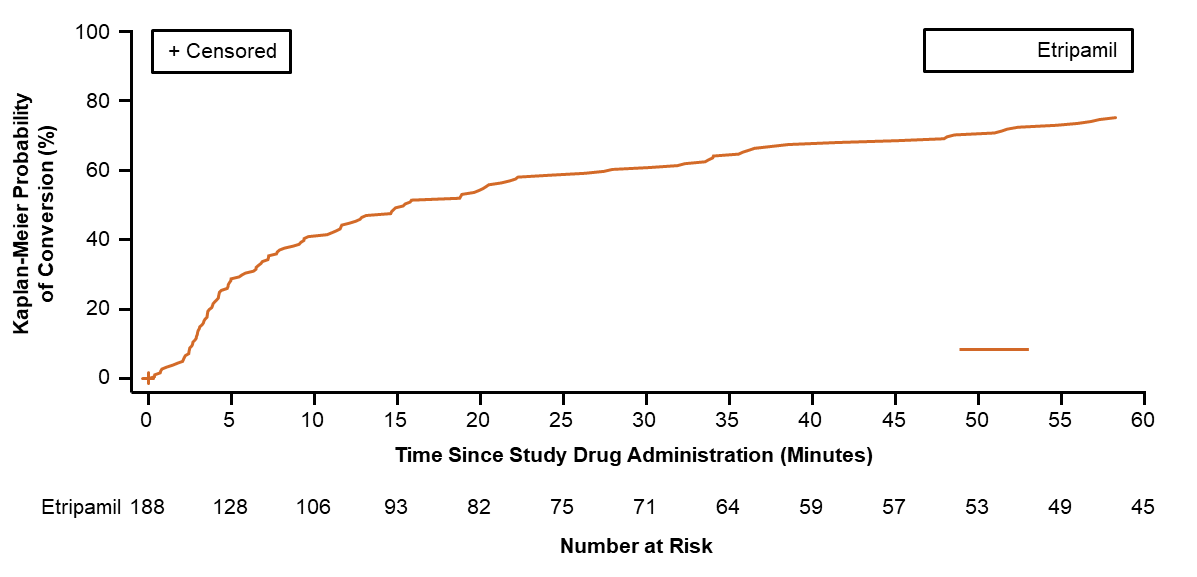 80
HR=1.87 (95% CI, 1.09–3.22), P=0.02 at 30 min
75.1%
60
HR=1.43 (95% CI: 0.91–2.24), P=0.04 at 60 min
Kaplan-Meier Probabilityof Conversion (%)
63.7%
53.7%
40
60.2%
56.5%
20
Placebo                   Etripamil
34.7 %
0
0
5
10
15
20
25
30
35
40
45
50
55
60
Time Since Study Drug Administration (Minutes)
Placebo
49
46
42
38
37
33
32
30
29
25
22
19
18
Etripamil
107
82
71
65
59
50
47
44
43
39
37
36
36
Number at Risk
CI, confidence interval; HR, hazard ratio; PSVT, paroxysmal supraventricular tachycardia.
13
Consistency of Conversion at 30 Minutes Between the 1st and 2nd Adjudicated PSVT Episodes
75% of patients (30/40) had a consistent response between the 1st and 2nd episode (Chi-square=8.09; P=0.0045)

21/26 patients (81%) who converted on their 1st episode also successfully converted during their 2nd episode
PSVT, paroxysmal supraventricular tachycardia.
14
Additional Medical Intervention
Efficacy population
N=92
188 positively adjudicated PSVT episodes
16 positively adjudicated PSVT episodes treated with additional medical interventions among 12 patients
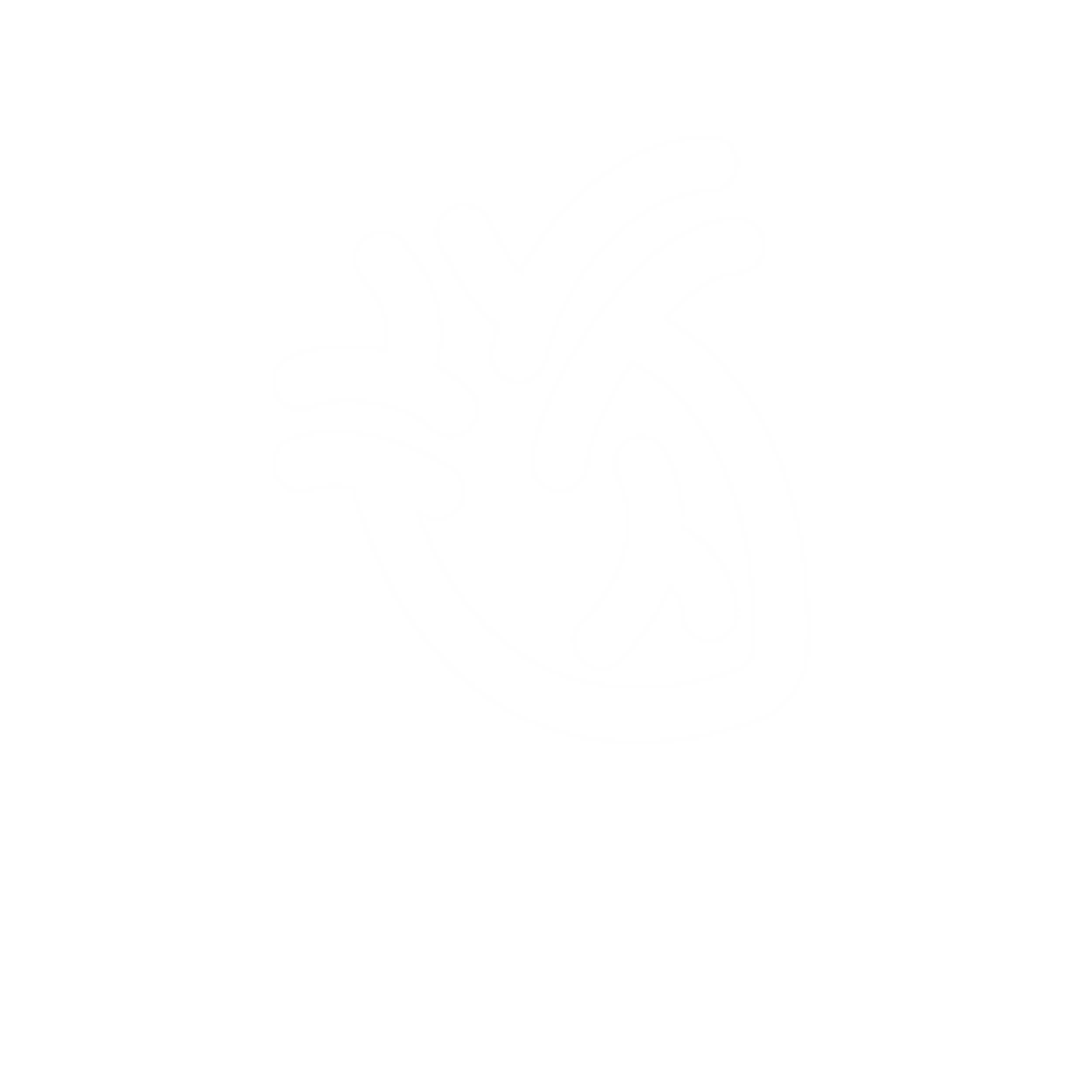 13% of patients and 8.5% of positively adjudicated PSVT episodes required additional medical intervention
Additional medical interventions included: 
Intravenous adenosine (n=12)
Physician-initiated vagal maneuver (n=2)
Oral self-administered rescue medication (pill in the pocket, n=2)
PSVT, paroxysmal supraventricular tachycardia.
15
Safety Overview
Relative to NODE-301, patients in NODE-302 had greater exposure to study drug (up to 10 doses)
Five AEs (bradycardia [n=1], atrial fibrillation [n=2], ataxia [n=1], and syncope [n=1]) were NOT related to etripamil; constituted exclusion criteria
Only one AE (atrial fibrillation) led to discontinuation; potentially related to etripamil
aNo placebo arm in this study. bTEAEs are defined as AEs with a start date occurring 0 to 24 hours after etripamil dose; patients can have more than one TEAE. cSevere AEs were epistaxis (n=1 patient) and rhinorrhea and epistaxis (n=1 patient).AE, adverse event; SAE, serious adverse event; TEAE, treatment-emergent adverse event.
16
Most Frequent Etripamil-related TEAEs
Majority of TEAEs were nasal/local, mild, and brief
No reported cases of syncope or symptoms of hypotension
No episodes of AV block or pauses after PSVT conversion with etripamil
aEtripamil-related TEAEs are defined as AEs with a start date occurring 0 to 24 hours after etripamil dose that were considered related to etripamil by investigator; patients could have more than one TEAE. AE, adverse event; AV, atrioventricular; PSVT, paroxysmal supraventricular tachycardia; TEAE, treatment-emergent adverse event.
17
Conclusions
Safety and efficacy results are consistent with previous findings from NODE-301
No new safety signals or AEs
Majority of AEs are mild, local, and transient
Efficacy to rapidly convert PSVT during repeat episodes is maintained at long-term follow-up
Results demonstrate a potential management strategy for patients to self-treat recurrent episodes with etripamil in a medically unsupervised setting
Ongoing RAPID (NODE-301 Part 2) trial is evaluating safety and efficacy of 2nd dose of etripamil after 10 minutes if PSVT continues (expected completion 2022)
AE, adverse event; PSVT, paroxysmal supraventricular tachycardia.
18
Acknowledgments
Study Participants
Participating study sites / Principal Investigators
Adjudication Committee members
José Dizon, MD, (Chair)
Angelo Biviano, MD 	
Ioanna Kosmidou, MD, PhD 	
John Morrow, MD 	
James Peacock, MD 	



Study participants

Participating centers / Principal Investigatorsa
Data Safety Monitoring Committee
Daniel Beyerbach, MD (Chair and physician )
Sean Pokorney, MD (Physician)
Hussein Al-Khalidi, PhD (Biostatistician)
Principal Investigators and Study Sites
James Ip, MD  Weill Cornell Medical College, Division of Cardiology
Alonzo Jones, Sr., MD  Columbus Regional Research Institute
Bruce Sheldon Stambler, MD  Piedmont Atlanta Hospital
David E, Schleinkofer, MD  Parkview Research Center
Wilson Lam, MD  Baylor St. Luke's Medical Center	
Luis Ortiz Munoz, MD, FACC, FASNC  SIMA Research Clinic Corp.
Robert Goldstein, MD  Great Lakes Medical Research, LLC
Michael Goldstein, MD  MedStar Cardiology Associates
Kevin Rist, MD, PhD, FACC  Aspirus Cardiology
Kenneth Bilchick, MD University of Virginia Medical Center	
Dhanunjaya Lakkireddy, MD Kansas City Heart Rhythm Institute
Sandeep Khosla, MD Mount Sinai Hospital Medical Center
Isaac Dor, MD  Comprehensive Cardiovascular Care, LLC
Sudip Datta, MD  Manna Research (Stoney Creek)
Nathan Foster, MD  Ascension Providence Hospital
Sandeep Talwar, MD  Utah Cardiology / Alpine Research Organization, Inc
Padraig Gearoid O’Neill, MD, FACC, FHRS Mercy Medical Group – Cardiology 
Robert Bernstein, MD Sentara Norfolk General Hospital
Michael J. Koren, MD Jacksonville Center for Clinical Research
Sean C. Beinart, MD  Adventist Healthcare Shady Grove Medical Center
Srivani Ambati, MD  Peak Clinical Trials
Sean P. Mazer, MD  New Mexico Heart Institute
Robert M. Kinn, MD  Franciscan Physician Network- Indiana Heart Physicians
Karine Roy, MD  Institut universitaire de cardiologie et de pneumonologie de Québec
Ramin Manshadi, MD  Manshadi Heart Institute, Inc
Richard Kuk, MD  Centra Stroobants Cardiovascular Center
Aditya Verma, MD  ClinScale Management
Timothy Phelan, MD  ProMedica Northwest Ohio Cardiology Consultants, LLC
Johan D. Aasbo, MD ProMedica Northwest Ohio Cardiology Consultants, LLC
Alexandru Andrei Stoian, MD	St. Lawrence Health System: Cardiology
Kenneth Ellenbogen, MD  VCU Health
John Vijaykar Jayachandran, MD  AIM Trials/Apex Trials Group
James Nelson Black, MD  Baylor Scott & White Medical Centre
Terence P. Connelly, MD  Charlotte Heart Group Research Center
Marcos Daccarett, MD  St. Luke’s Idaho Cardiology Associates
Gaurang Gandhi, MD  TriHealth Heart Institute
Suneet Mittal, MD  The Valley Hospital
Amir Abdel Wahab, MD  Queen Elizabeth II- Health Sciences Centre
Ralph Augostini, MD  Richard M. Ross Heart Hospital
Denise Sorrentino, MD  Iowa Heart Center
Jean-Francois Roux, MD  CIUSSS de l’Estrie-CHUS-Hôpital Fleurimont
Ramandeep Brar, MD  Los Alamito Cardiovascular
Joseph Thompson, MD  Sanger Heart & Vascular Institute
Clarence Khoo, MD  St Boniface Hospital
Matthew Bennett, MD  Vancouver General Hospital
Eric Lo, MD  Central Florida Medical Research, LLC
Benoit Coutu, MD  Centre Hospitalier de l’Université de Montréal
Laurence Sterns, MD  Victoria Cardiac Arrhythmia Trials Incorporated 
Gerald Stephen Greer, MD  Arkansas Cardiology, P.A.
Pradeep Gujja, MD  Heart House Research Foundation
Robert A. Gianfagna, MD  Trinity Medical WNY, PC
Vijendra Swarup, MD  Arizona Heart Rhythm Center
Felix Sogade, MD  Georgia Arrhythmia Consultants and Research Institute, LLC
Stephen Wilton, MD  Foothills Medical Centre
Christopher Ruisi, MD  Baptist Health Research Institute
Saverio Barbera, MD  Black Hills Cardiovascular Research
Javier Eduardo Banchs, MD Baylor Scott & White Medical Centre
Victoria Korley, MD  St. Michael’s Hospital
Christopher Schulze, DO  Cardiology Consultants of Philadelphia
Roger Damle, MD  South Denver Cardiology Associates, P.C.
Jeffrey Sean Healey, MD  Hamilton General Hospital
A. Shekhar Pandey, MD  Cambridge Cardiac Care Centre
Jeffrey L. Anderson, MD  Intermountain Medical Center
K.L Venkatachalam, MD  Mayo Clinic Florida
Peter Noseworthy, MD  Mayo Clinic Hospital – St. Mary’s Campus
Blandine Mondésert, MD  Montreal Heart Institute
Atul Verma, MD PACE (Partners in Advanced Cardiac Evaluation)
Douglas Gerald Friars, MD, FCFP  Dawson Road Family Medical Clinic
Thomas Ryan Kambur, MD  Novant Health Heart and Vascular Institute
Evan Lockwood, MD  Royal Alexandra Hospital, CK Hui Heart Centre	
Glenn Meininger, MD, FACC  Section of Cardiac Electrophysiology, MedStar Heart and Vascular
Thank you
James E. Ip, MD